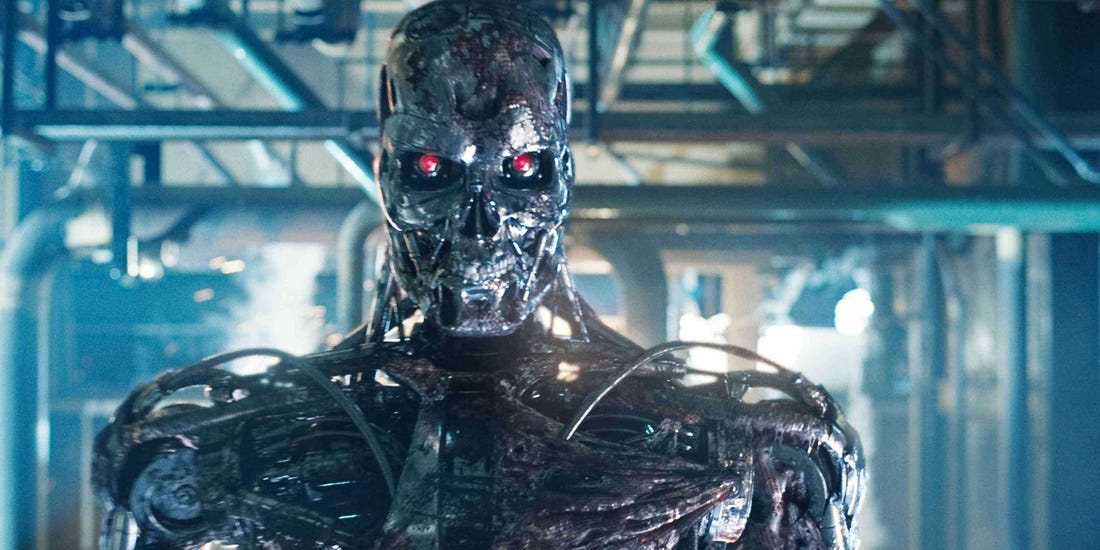 Neil PitmanDirector, Aquaforest Limited

Monday, April 27th 2020

***FIRST DRAFT***
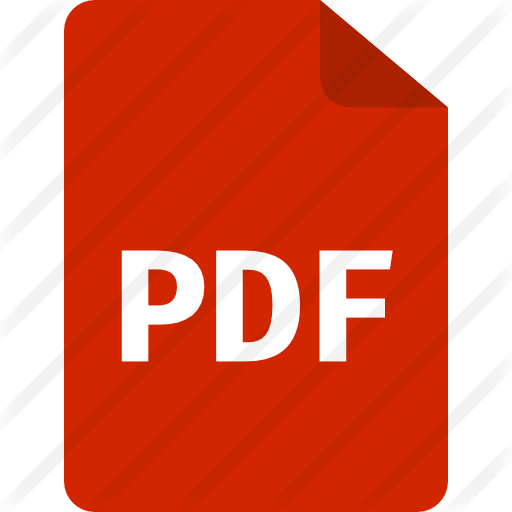 Robotic Process Automation and PDF
Robo-PDF Apocalypse or Automated PDF Utopia?
Session Overview
Robotic Process Automation (RPA) uses software robots to mimic human actions and automate everyday tasks.  
This session will explain the place that PDF plays in the range of solutions that may be classified as Robotic Process Automation and how RPA fits in the wider spectrum of automation.    
Use cases will be discussed and particular mention will be given to PDF-centric issues that need to be considered for successful implementations.
2
Copyright © 2020, PDF Association
Agenda
Introduction to RPA
RPA and the Automation Spectrum
PDF and RPA
Practical Examples
Technologies for PDF and RPA
Future Visions
3
Copyright © 2020, PDF Association
Will we have Robo-PDF Apocalypse?
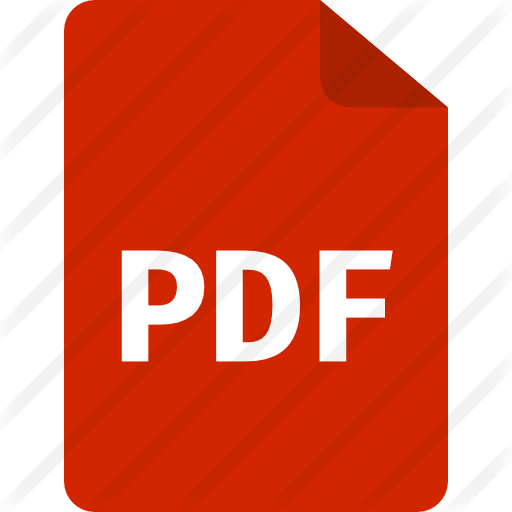 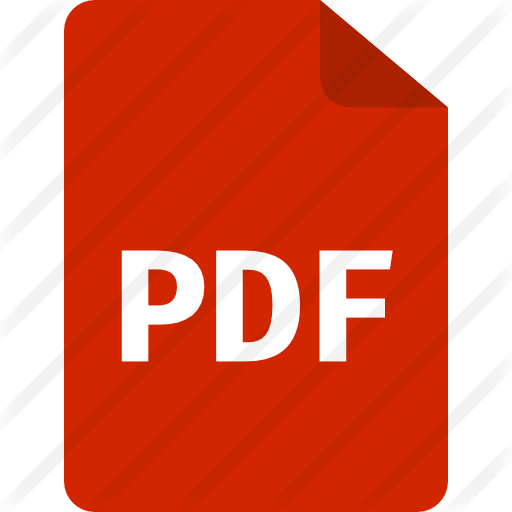 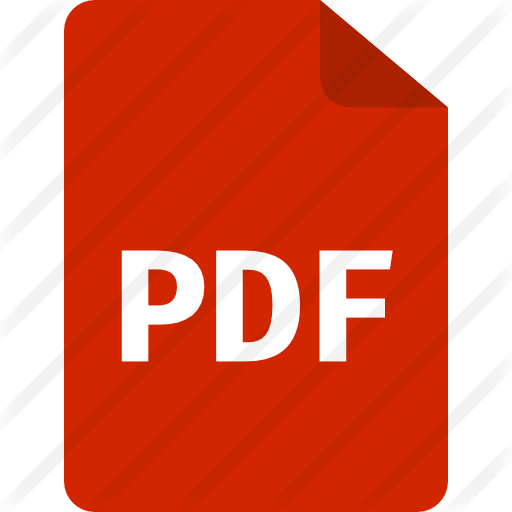 4
Copyright © 2020, PDF Association
… or Automated PDF Utopia?
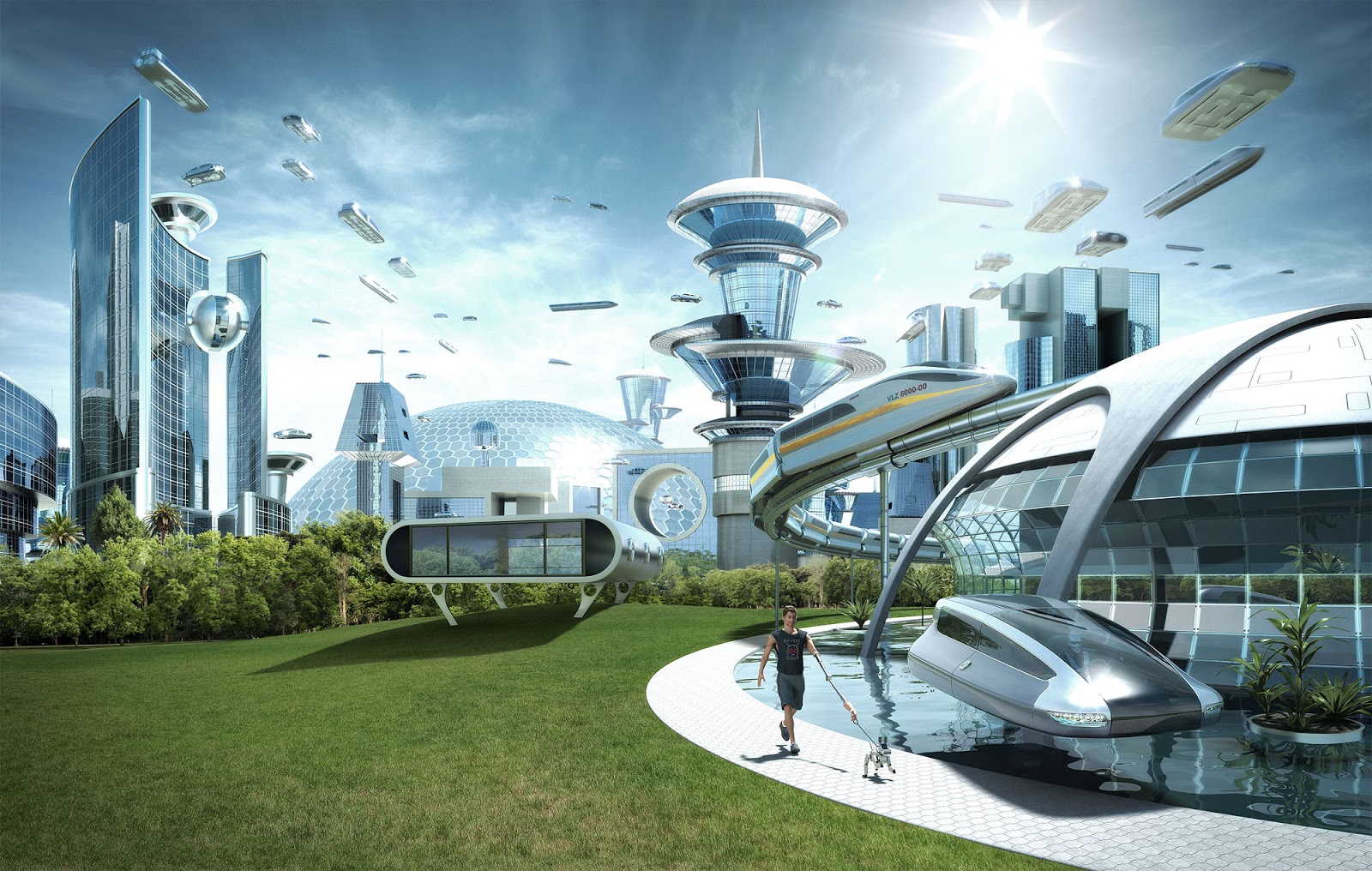 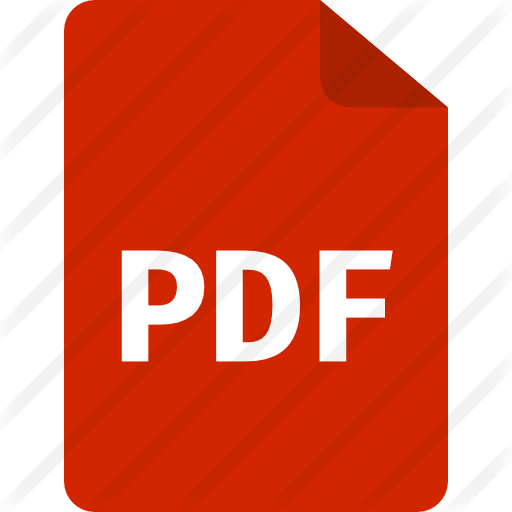 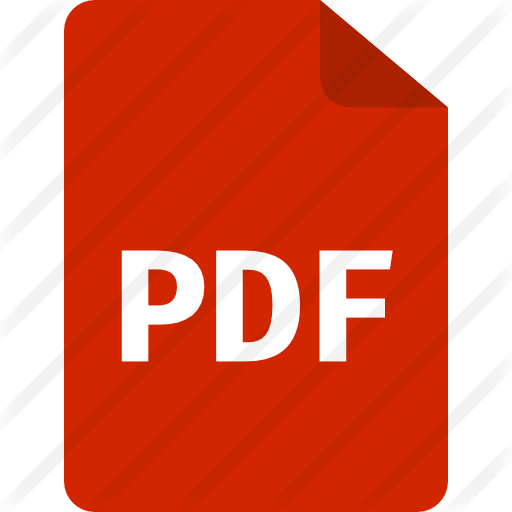 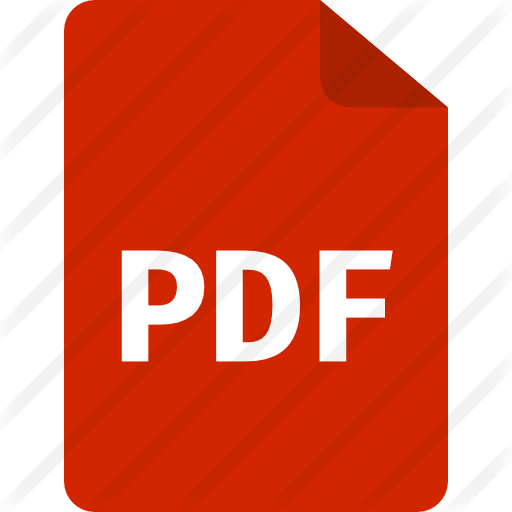 5
Copyright © 2020, PDF Association
Interest in RPA
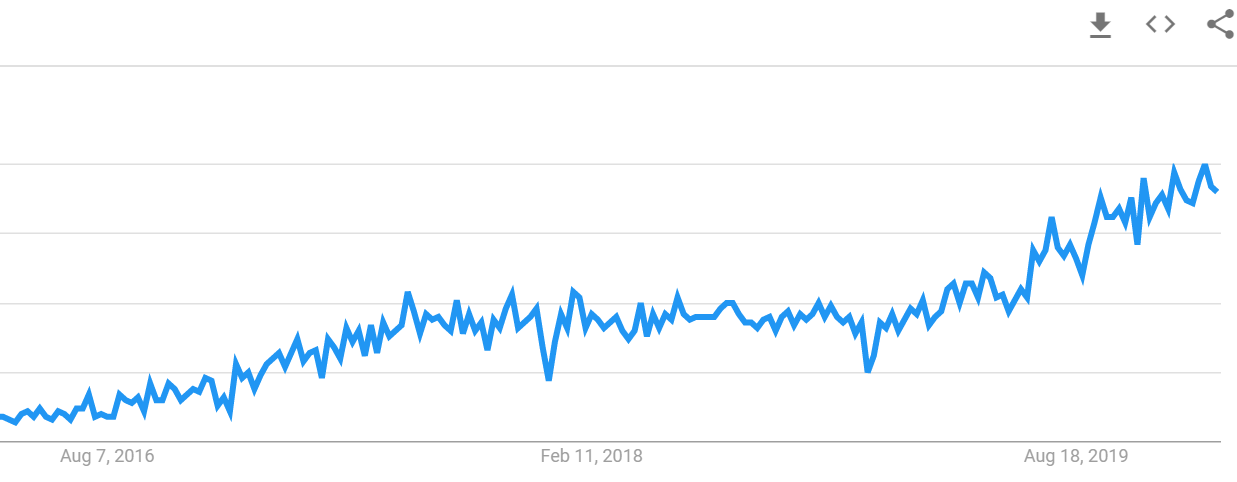 6
Copyright © 2020, PDF Association
Introduction to RPA - Video
7
Copyright © 2020, PDF Association
Benefits of RPA
Increased Accuracy
Low Barriers
Meet Regulatory Compliance Standards
24/7 - No Interruption of Work
The System Remains in place
Improvement in Modeling the Employee’s Exposure in the RPA
Increase in Productivity
8
Copyright © 2020, PDF Association
Benefits of RPA
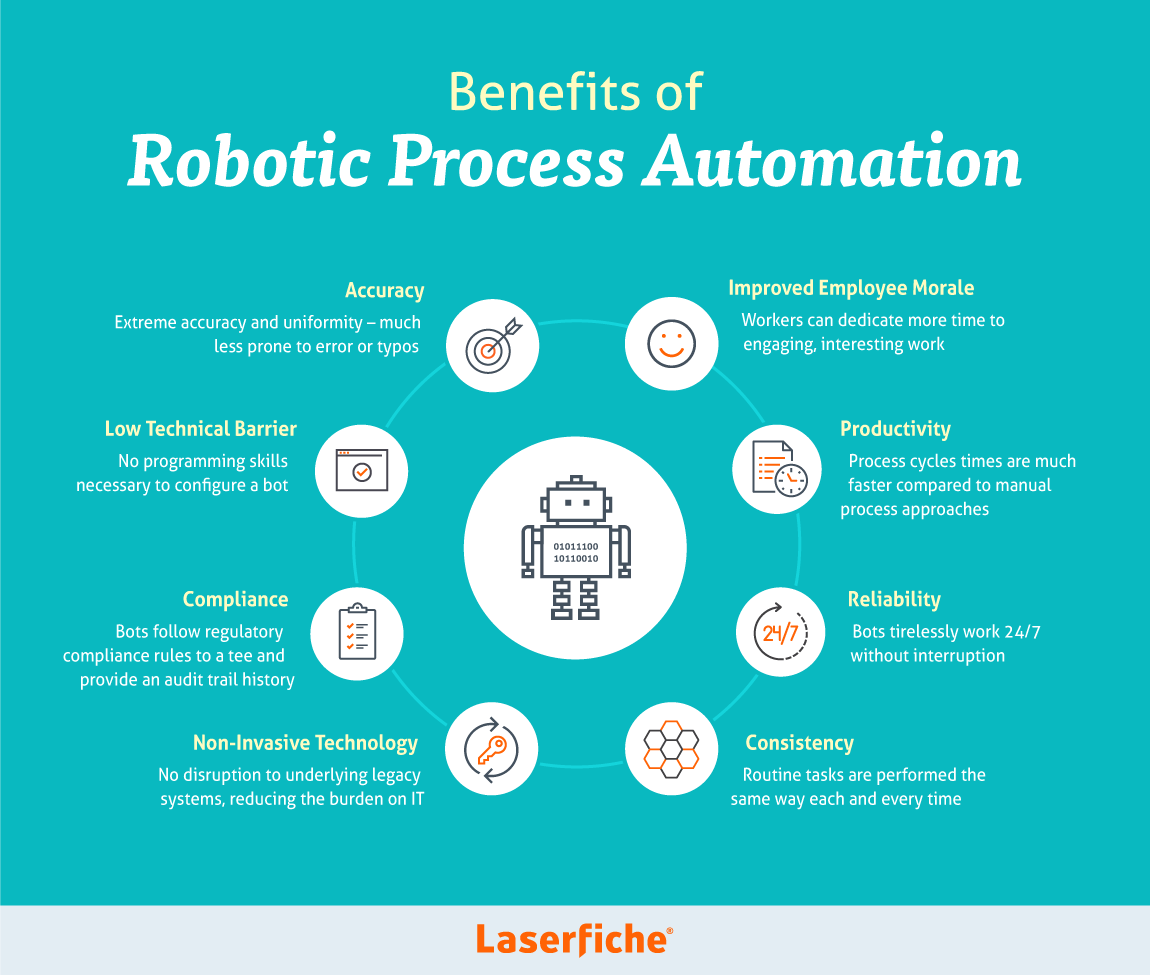 9
Copyright © 2020, PDF Association
Typical Processes
Business Process
Consistent and routine
High volume
Prone to human error
Limited in requiring a person to make a decision
Manual data entry or “swivel chair” work
Technology
Legacy Systems
No APIs
10
Copyright © 2020, PDF Association
Common Use Cases
Payroll
Employee status changes
New hire recruitment and onboarding
Accounts receivable and accounts payable
Invoice processing
Inventory management
Report creation
Updating CRM data
Software installations
Data migration
Vendor onboarding
11
Copyright © 2020, PDF Association
RPA and the Automation Spectrum
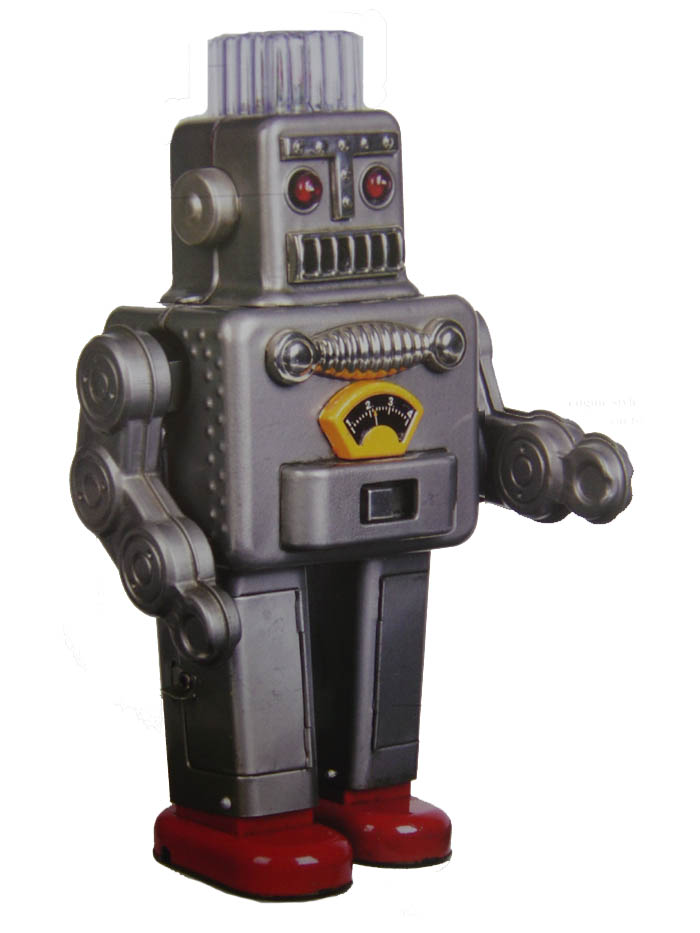 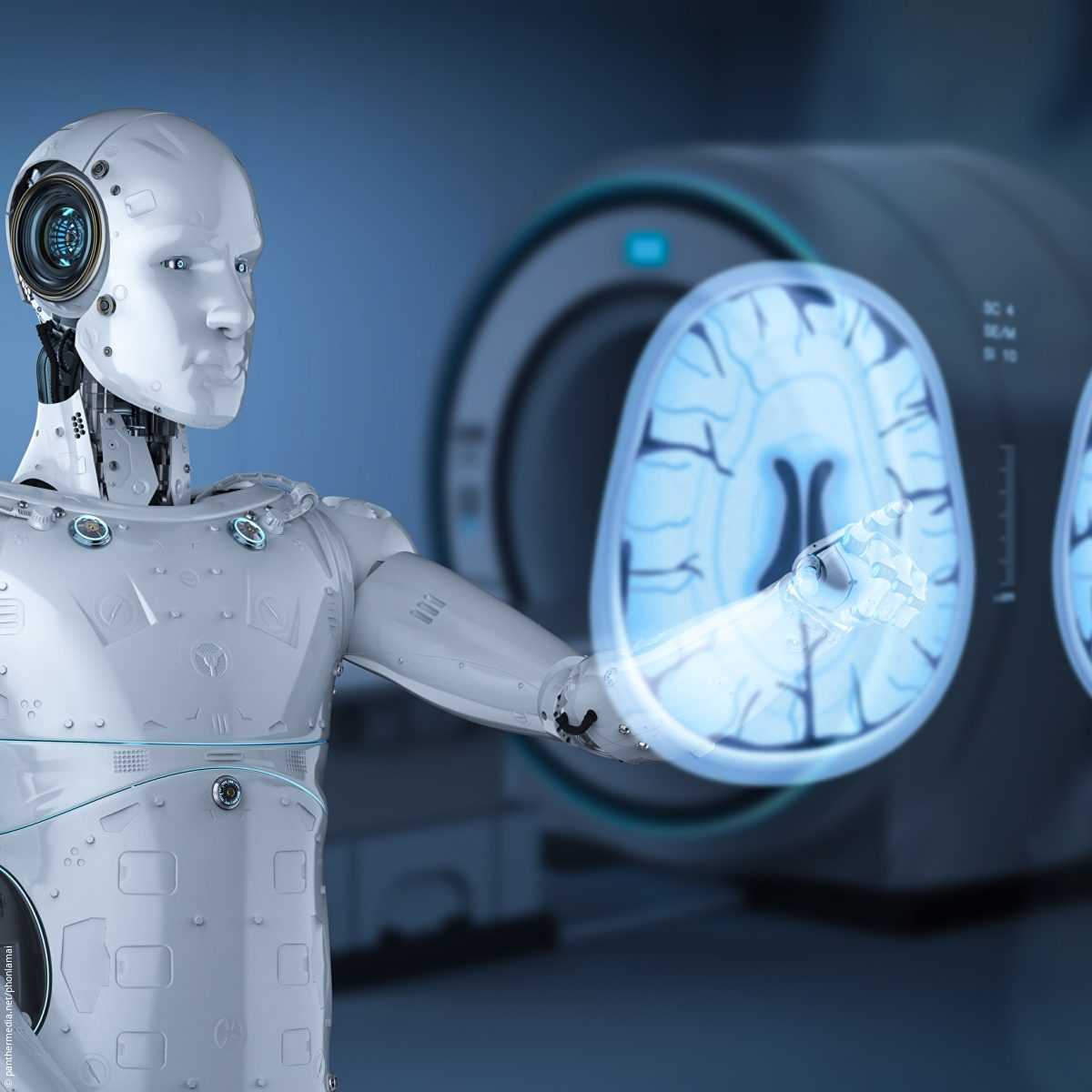 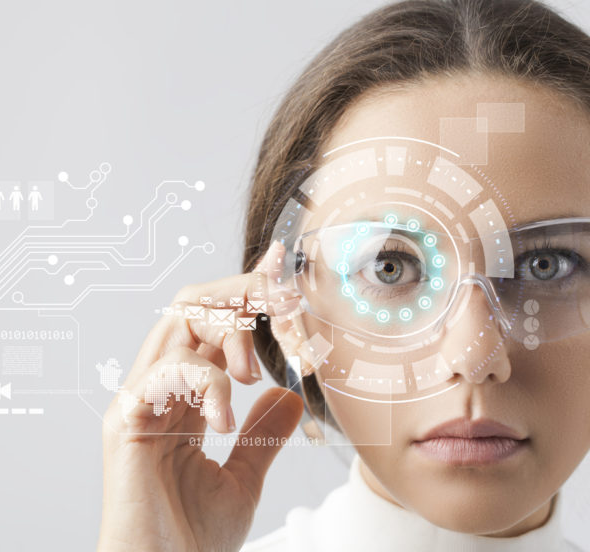 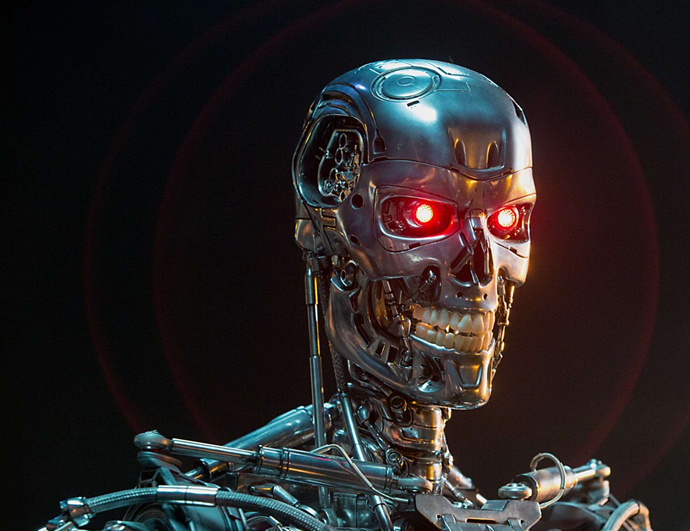 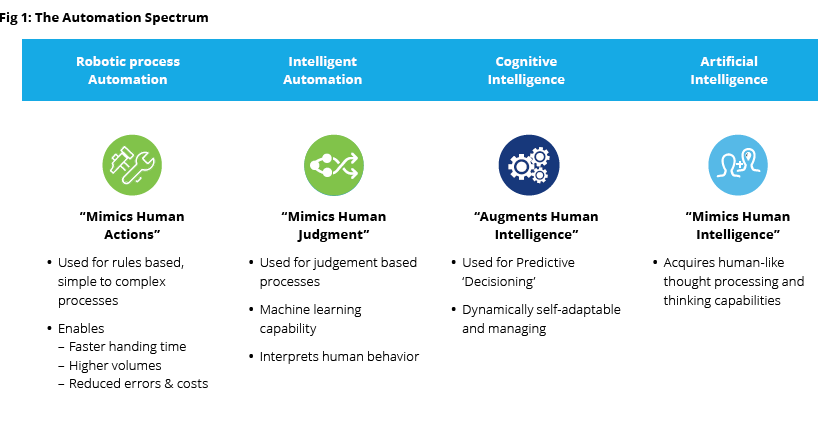 12
Copyright © 2020, PDF Association
Robotic Process Automation
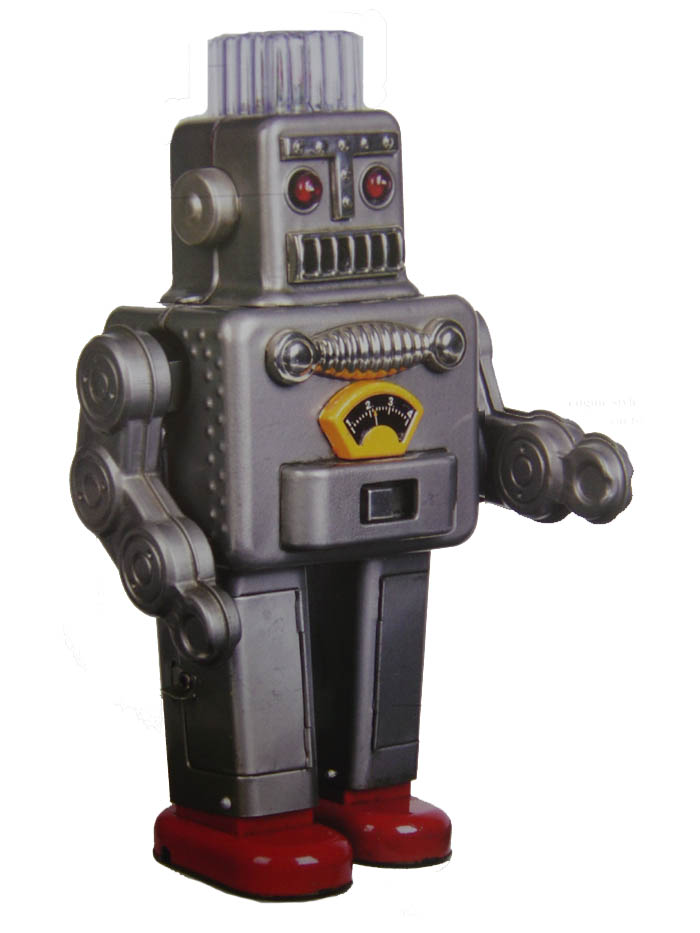 Mimics Human Actions
Used for rules based, simple to complex processes
Enables
Faster handing time
Higher volumes
Reduced errors & costs
13
Copyright © 2020, PDF Association
Intelligent Automation
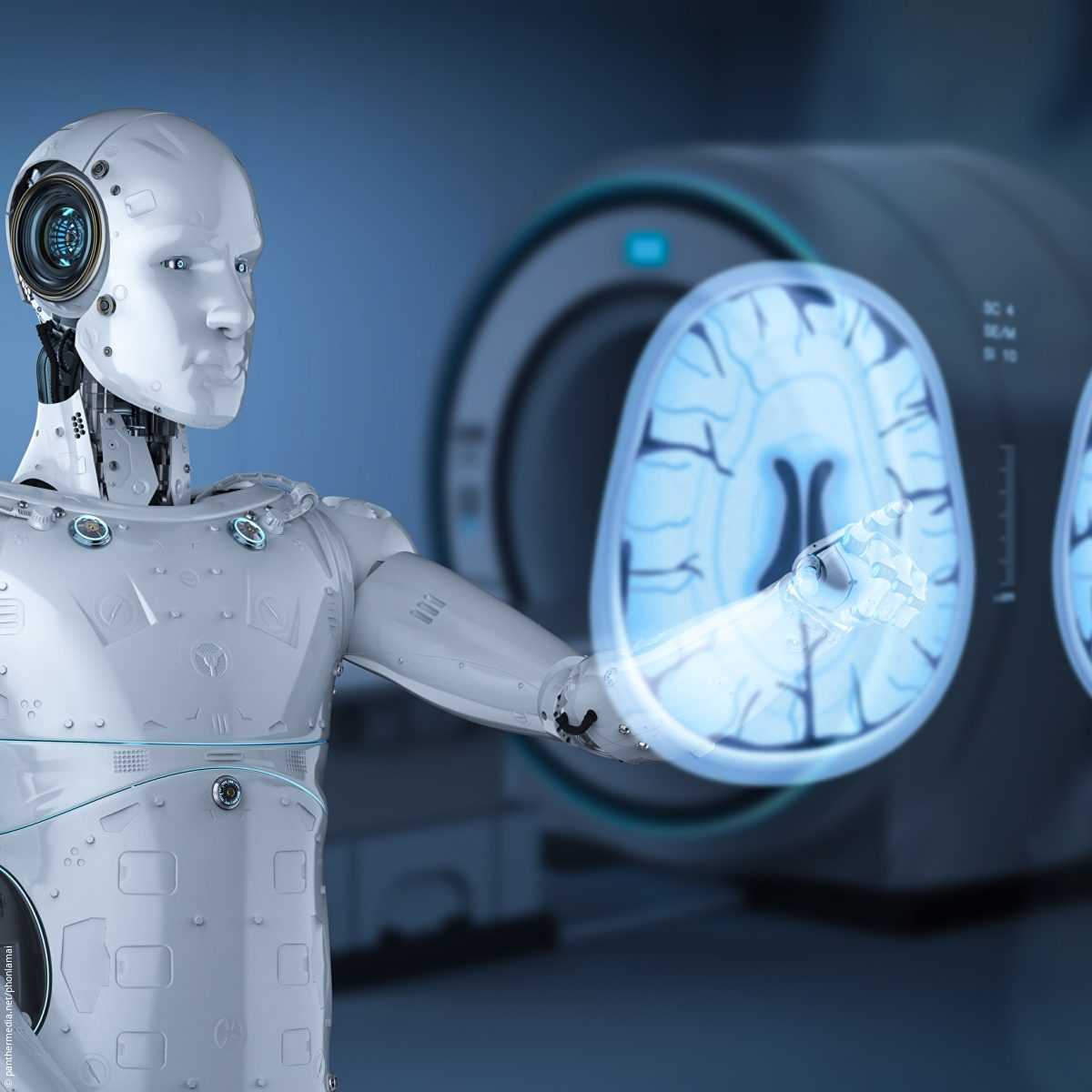 Mimics Human Judgement
Used for judgement based processes
Machine learning capability
Interprets human behavior
14
Copyright © 2020, PDF Association
Cognitive Intelligence
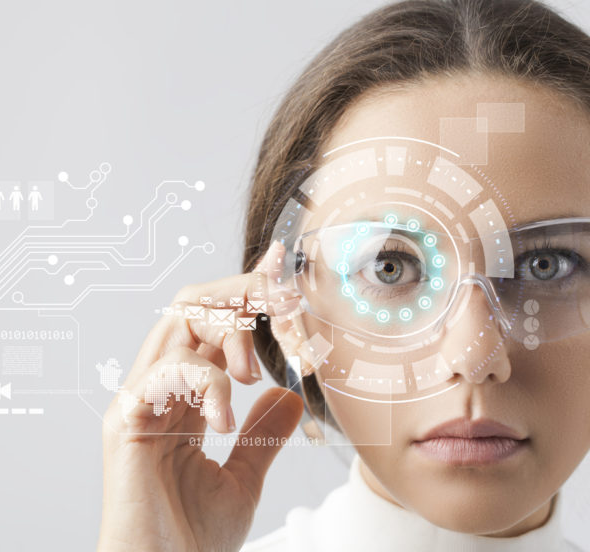 Augments Human Intelligence
Used for Predictive ‘Decisioning’
Dynamically self-adaptable and managing
15
Copyright © 2020, PDF Association
AI
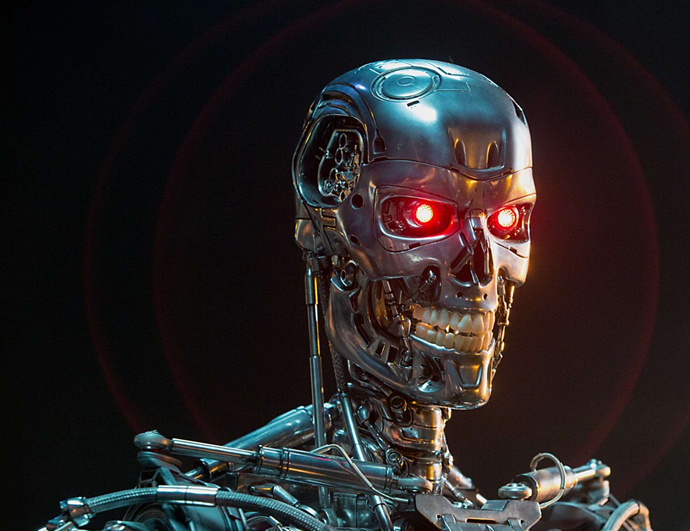 Mimics Human Intellience
Acquires human-like thought processing and thinking capabilities
16
Copyright © 2020, PDF Association
PDF and RPA
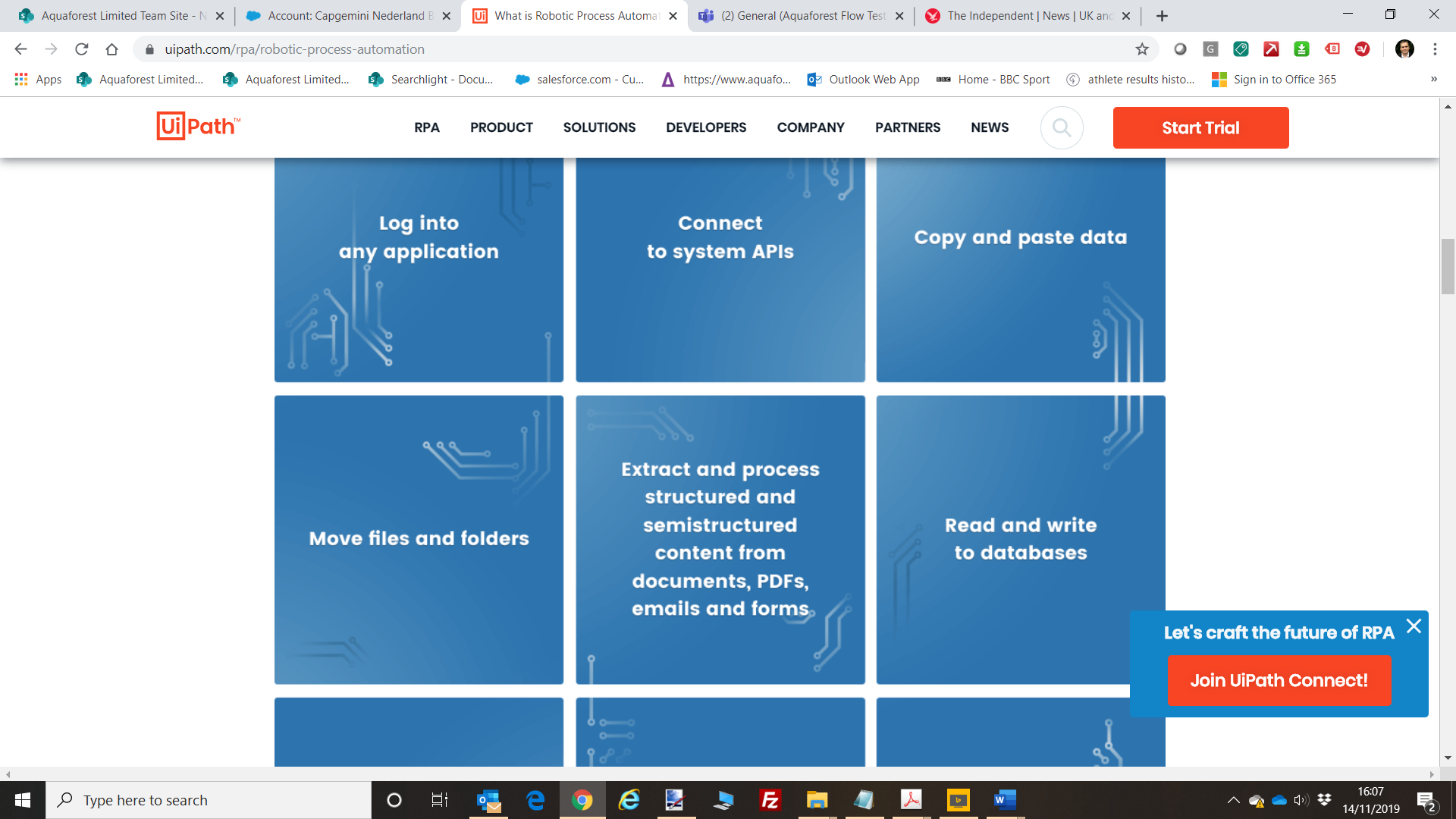 17
Copyright © 2020, PDF Association
Practical Examples
Demonstrations
18
Copyright © 2020, PDF Association
Example 1
Simple “assisted” case – Supplier Onboarding
Email – PDF – Reader – Legacy System or Salesforce
19
Copyright © 2020, PDF Association
<Example 1 Video>
<Video Here>
20
Copyright © 2020, PDF Association
<Example 1 Screenshots>
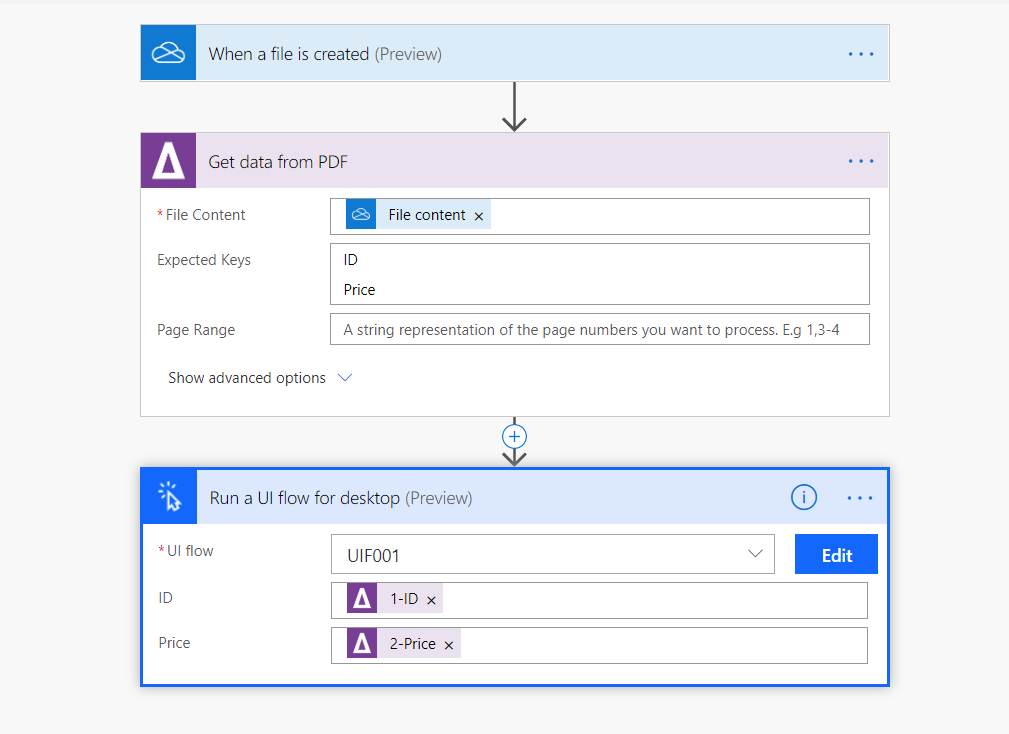 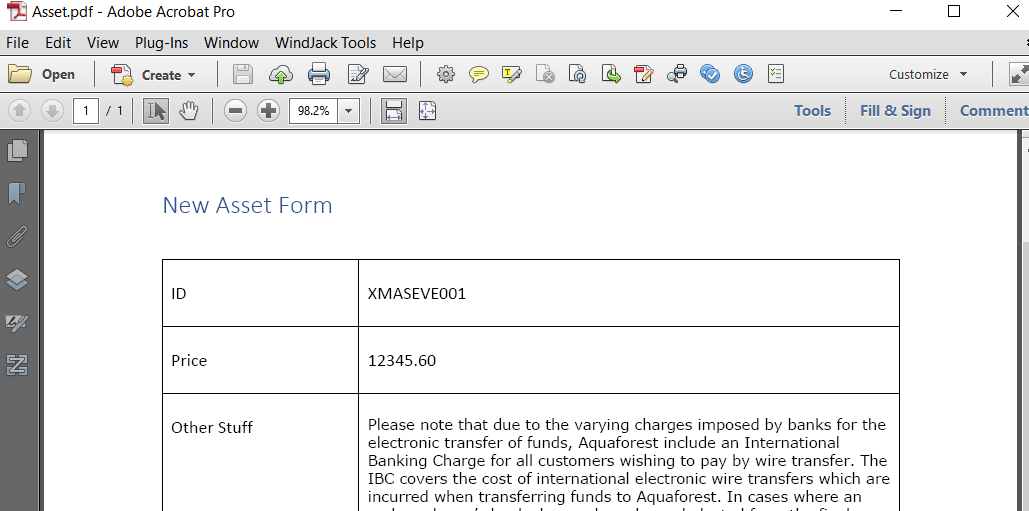 21
Copyright © 2020, PDF Association
<Example 1 Screenshots>
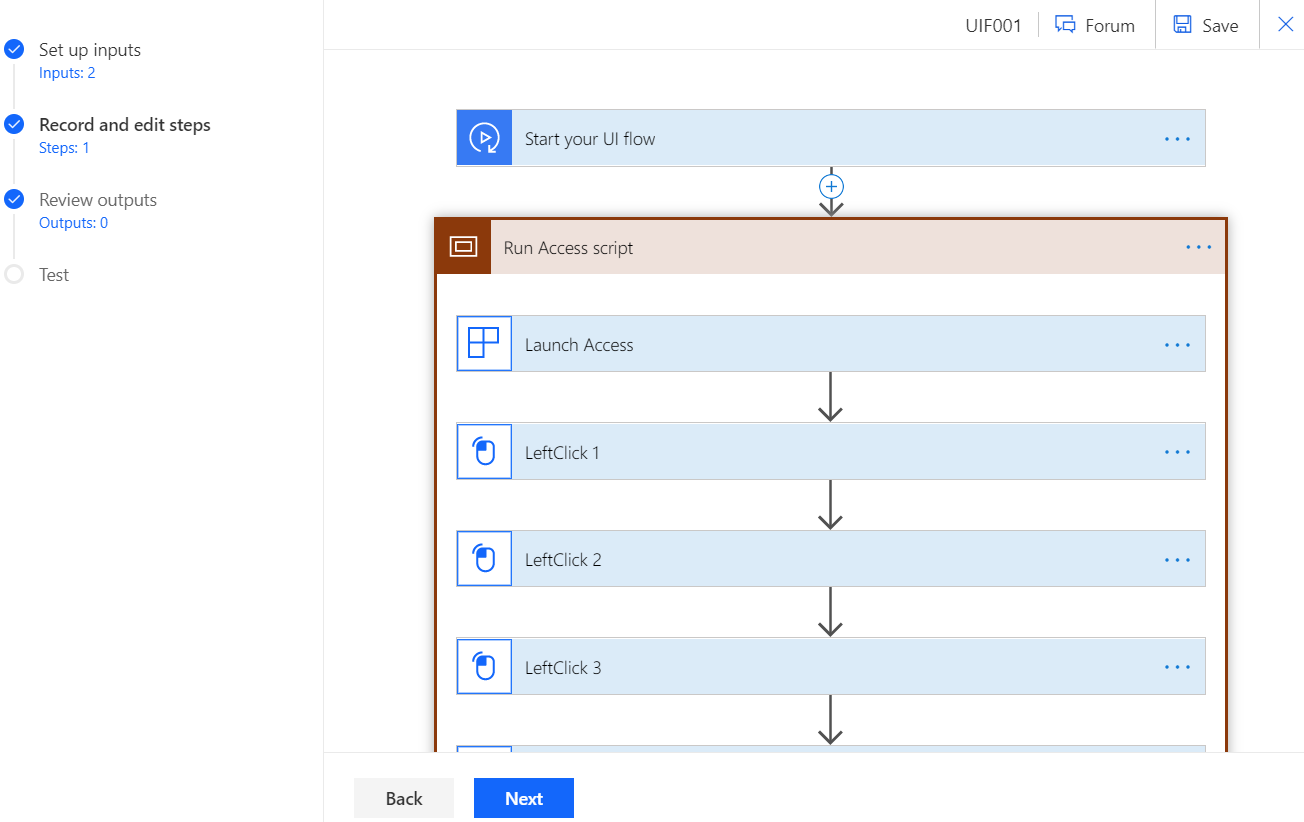 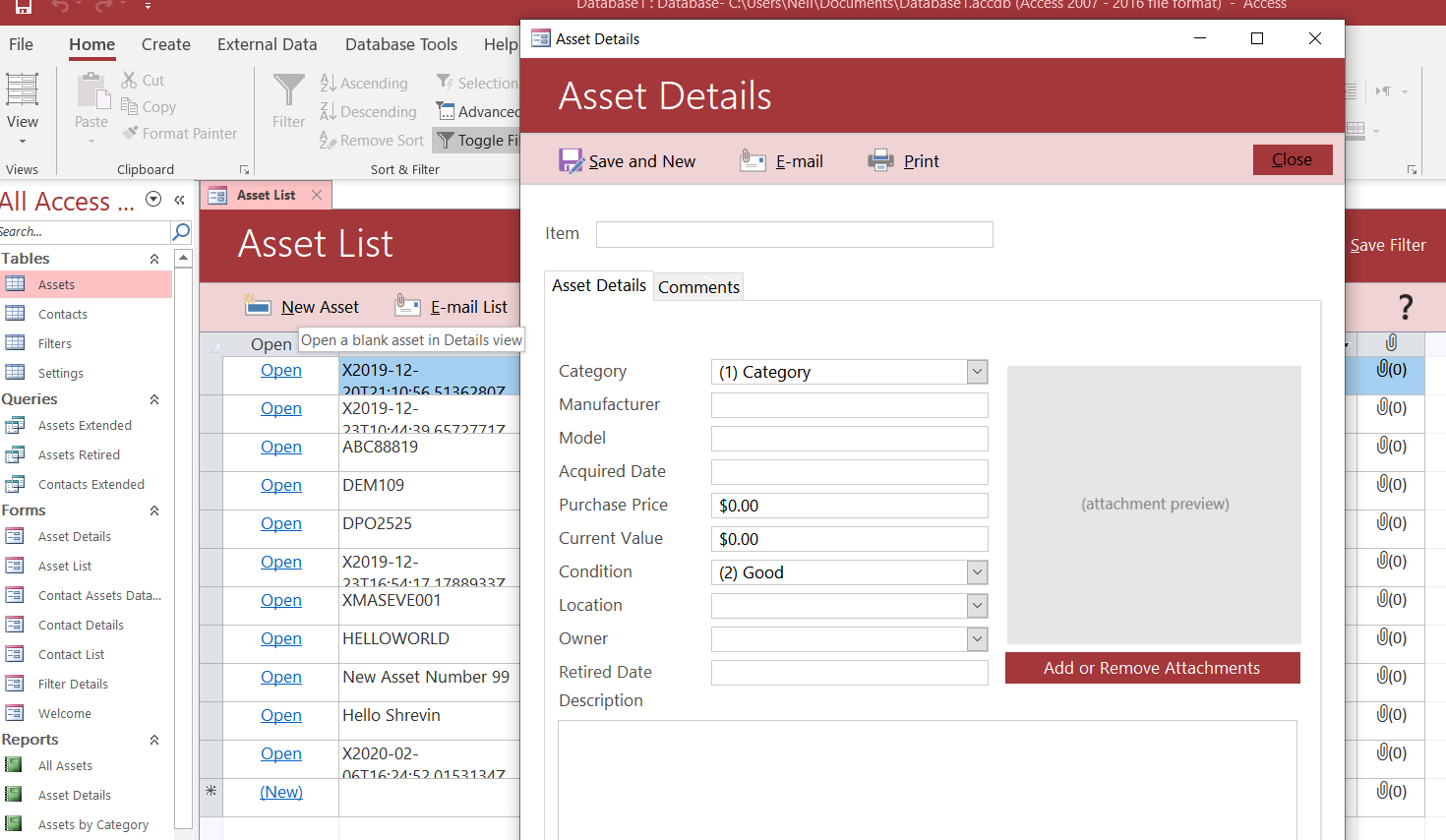 22
Copyright © 2020, PDF Association
Windows 3.1 Macro Recorder!
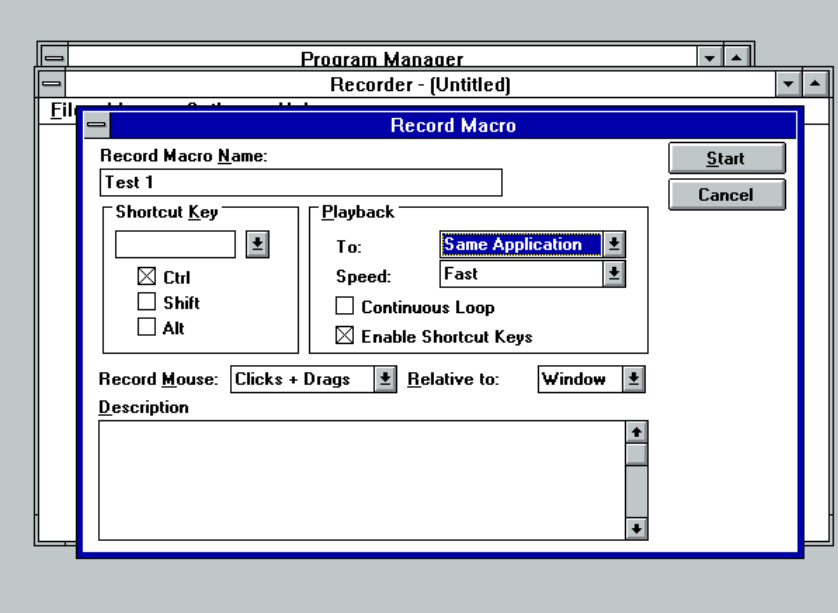 23
Copyright © 2020, PDF Association
Example 2
Simple “unassisted” case
Email or Web Page -PDF – Analyse – Add/Update Excel
24
Copyright © 2020, PDF Association
<Example 2 Video>
<Video Here>
25
Copyright © 2020, PDF Association
<Example 2 Screenshots>
26
Copyright © 2020, PDF Association
PDF and RPA
The Challenge :

Extract, Process and Recognize Structured and Semi-Structured data from PDF as part of the RPA pipeline
27
Copyright © 2020, PDF Association
Approaches
Structured PDF Data 
XMP
Tagged PDF
ZUGFeRD
Recognition Technologies
Machine Learning
Template-Based
Model-Based
28
Copyright © 2020, PDF Association
Technologies for PDF and RPA
29
Copyright © 2020, PDF Association
RPA Marketplace
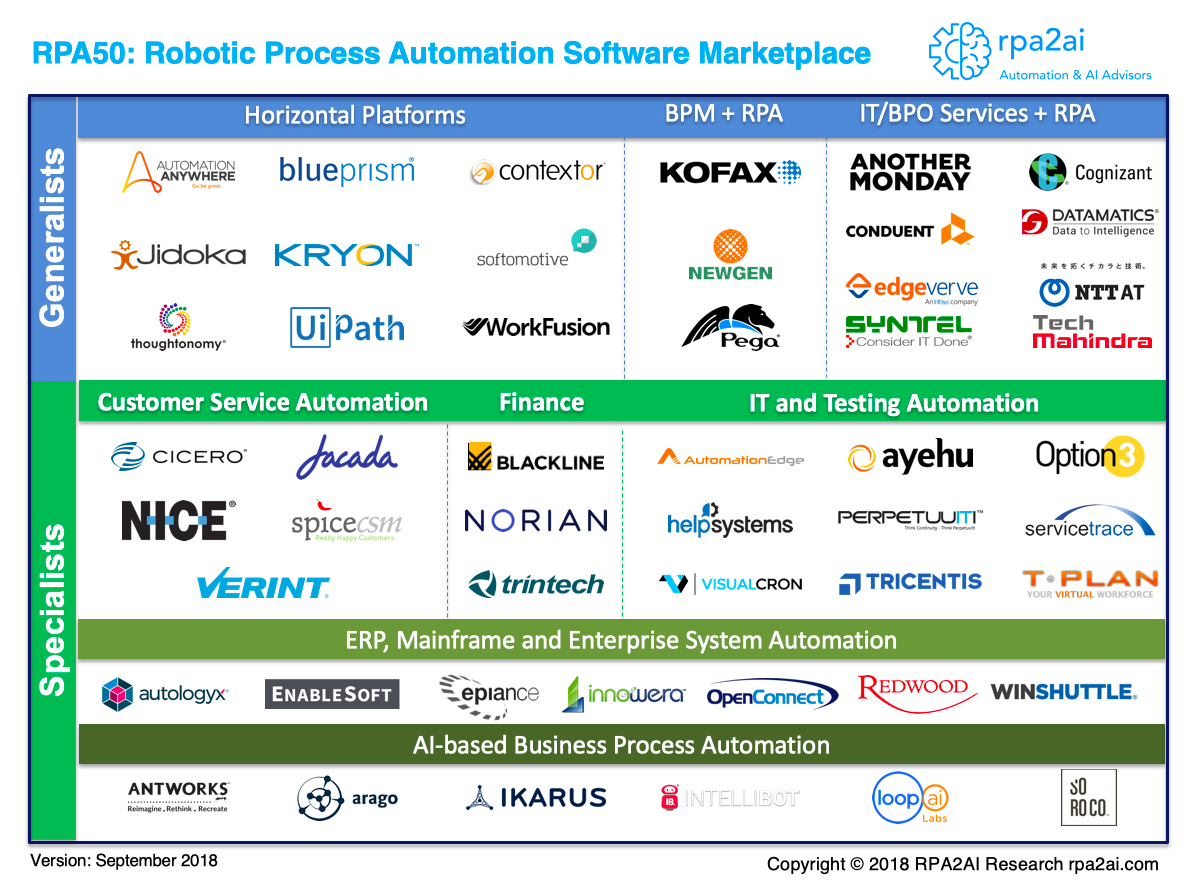 30
Copyright © 2020, PDF Association
Amazon Textract
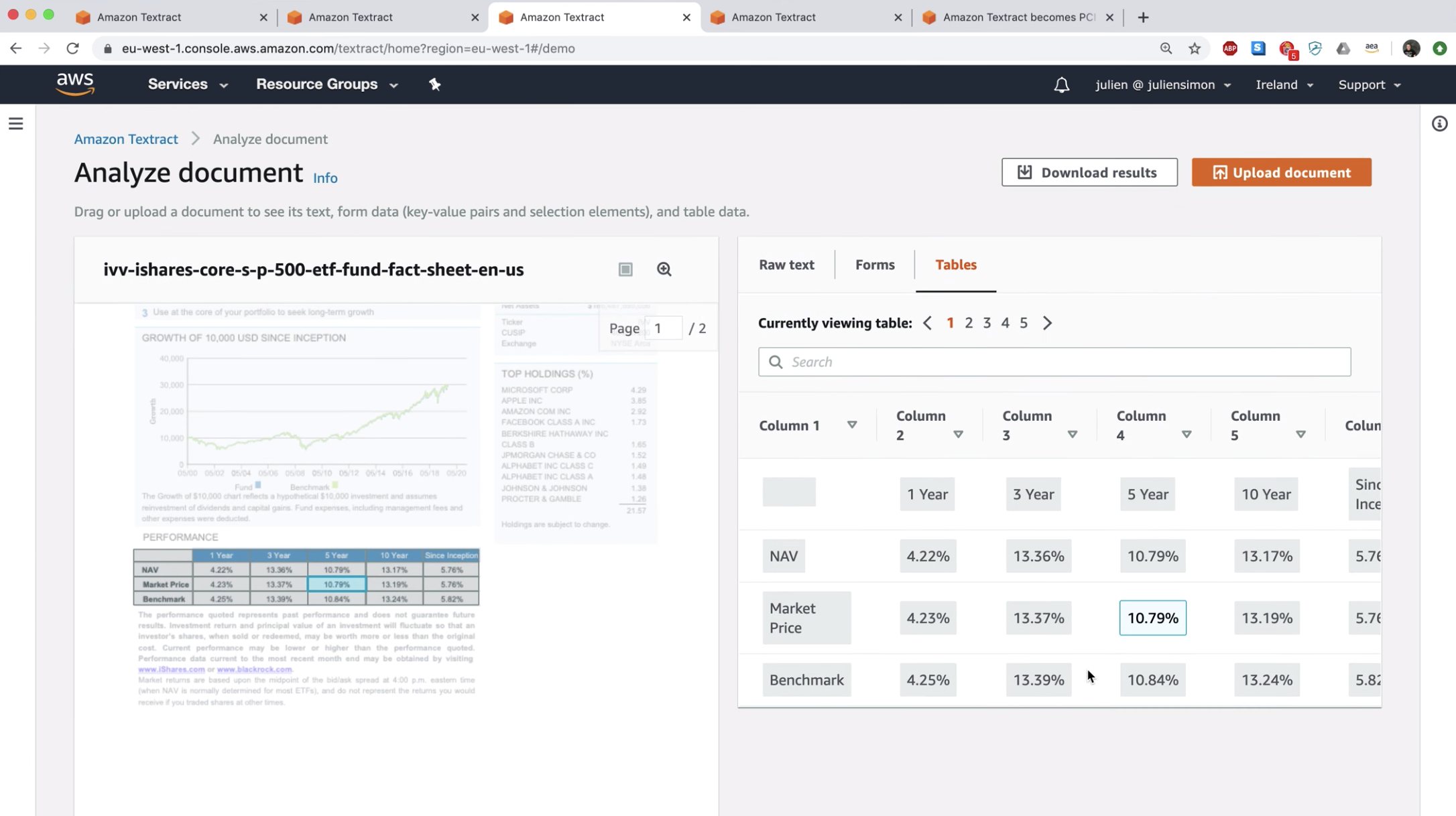 31
Copyright © 2020, PDF Association
Microsoft Forms Recognizer
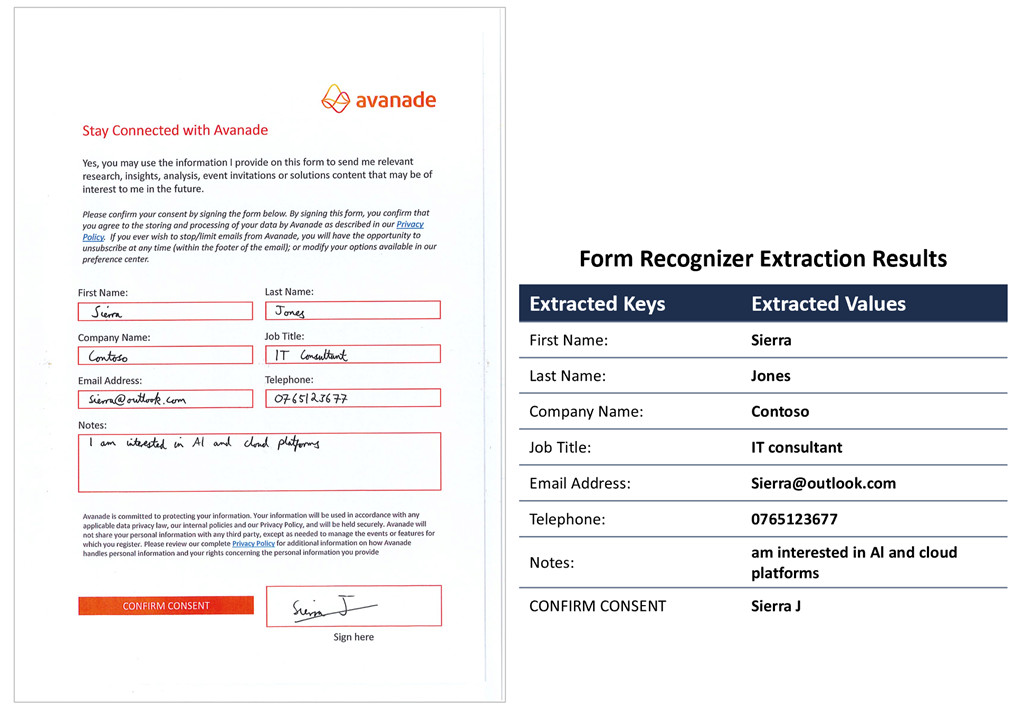 32
Copyright © 2020, PDF Association
Aquaforest PDF Connector
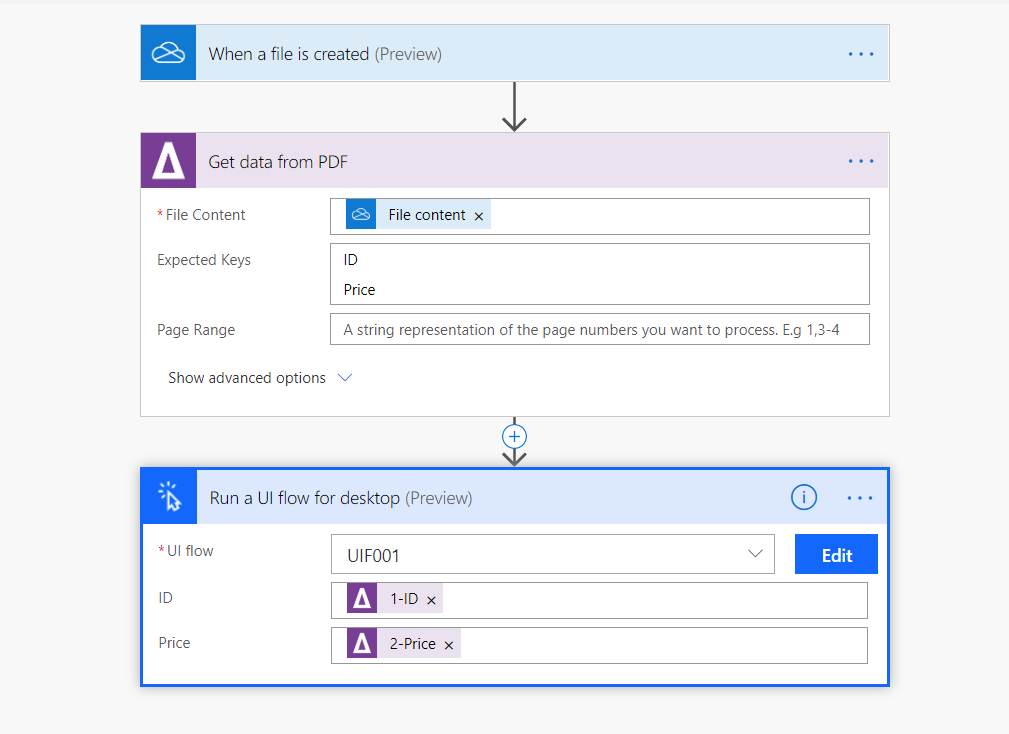 33
Copyright © 2020, PDF Association
Future Visions
PDF is a natural part of the RPA pipeline
True Machine Readable PDF
..
..
34
Copyright © 2020, PDF Association
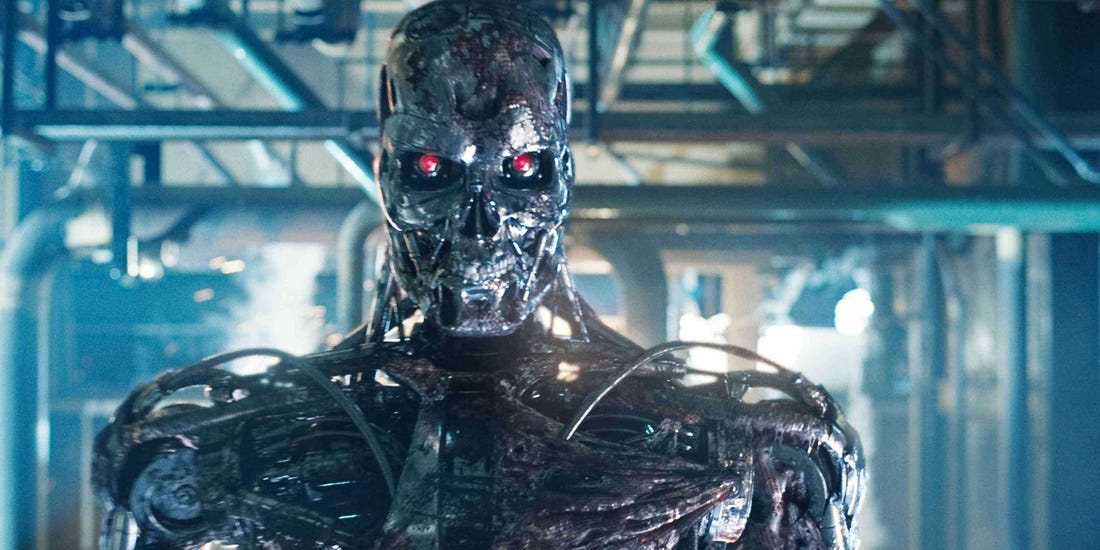 Neil PitmanDirector, Aquaforest Limited

Monday, April 27th 2020

***FIRST DRAFT***
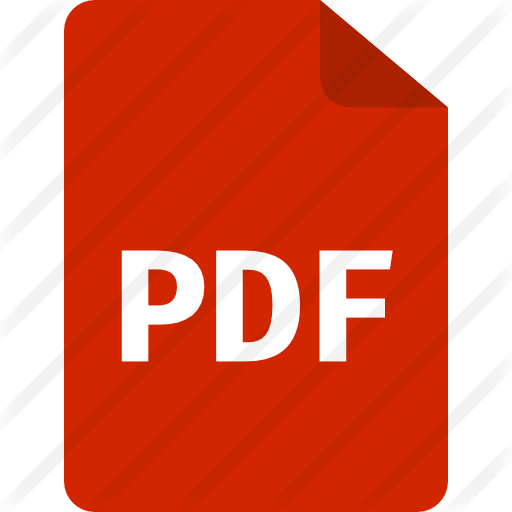 Robotic Process Automation and PDF
Robo-PDF Apocalypse or Automated PDF Utopia?